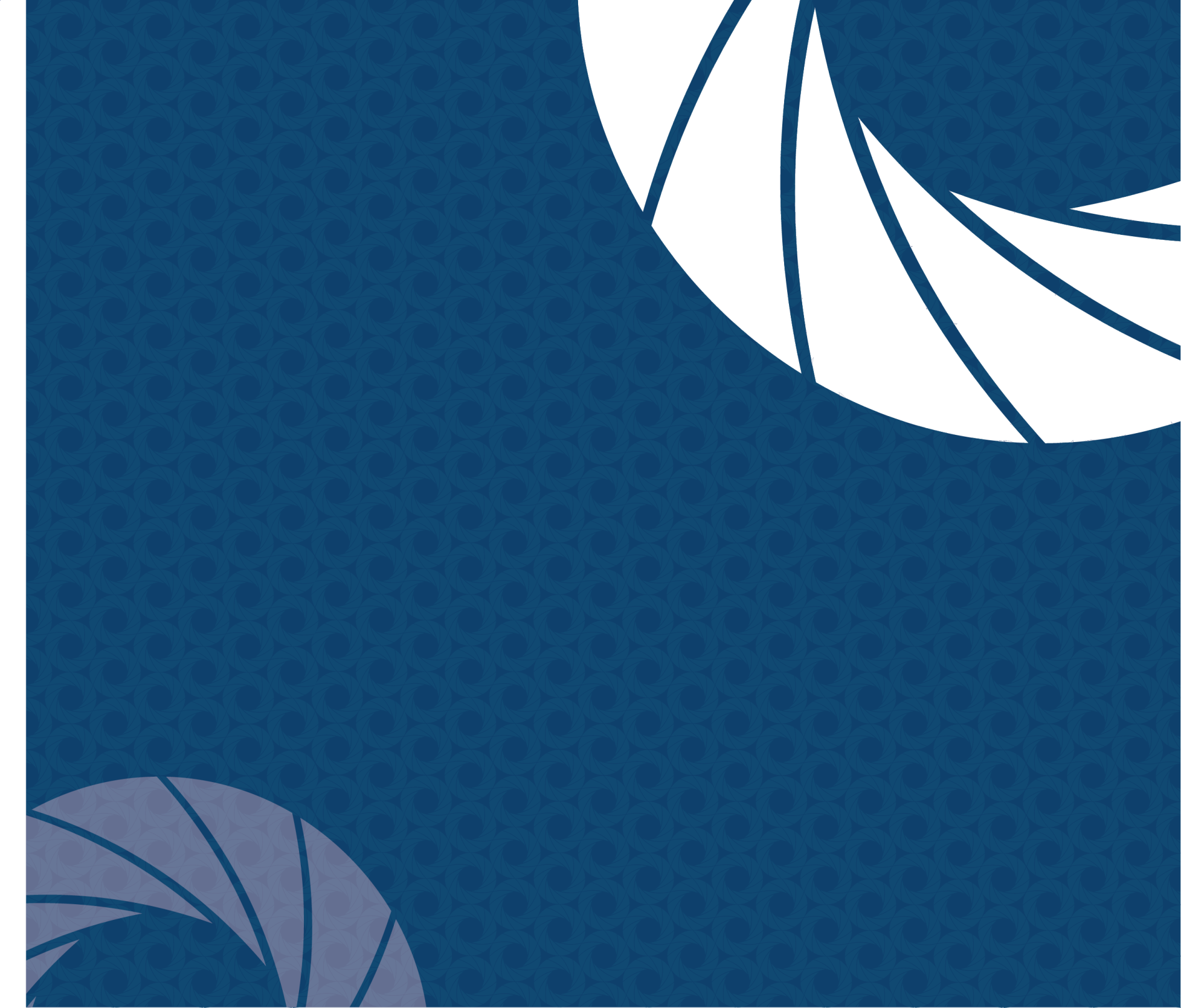 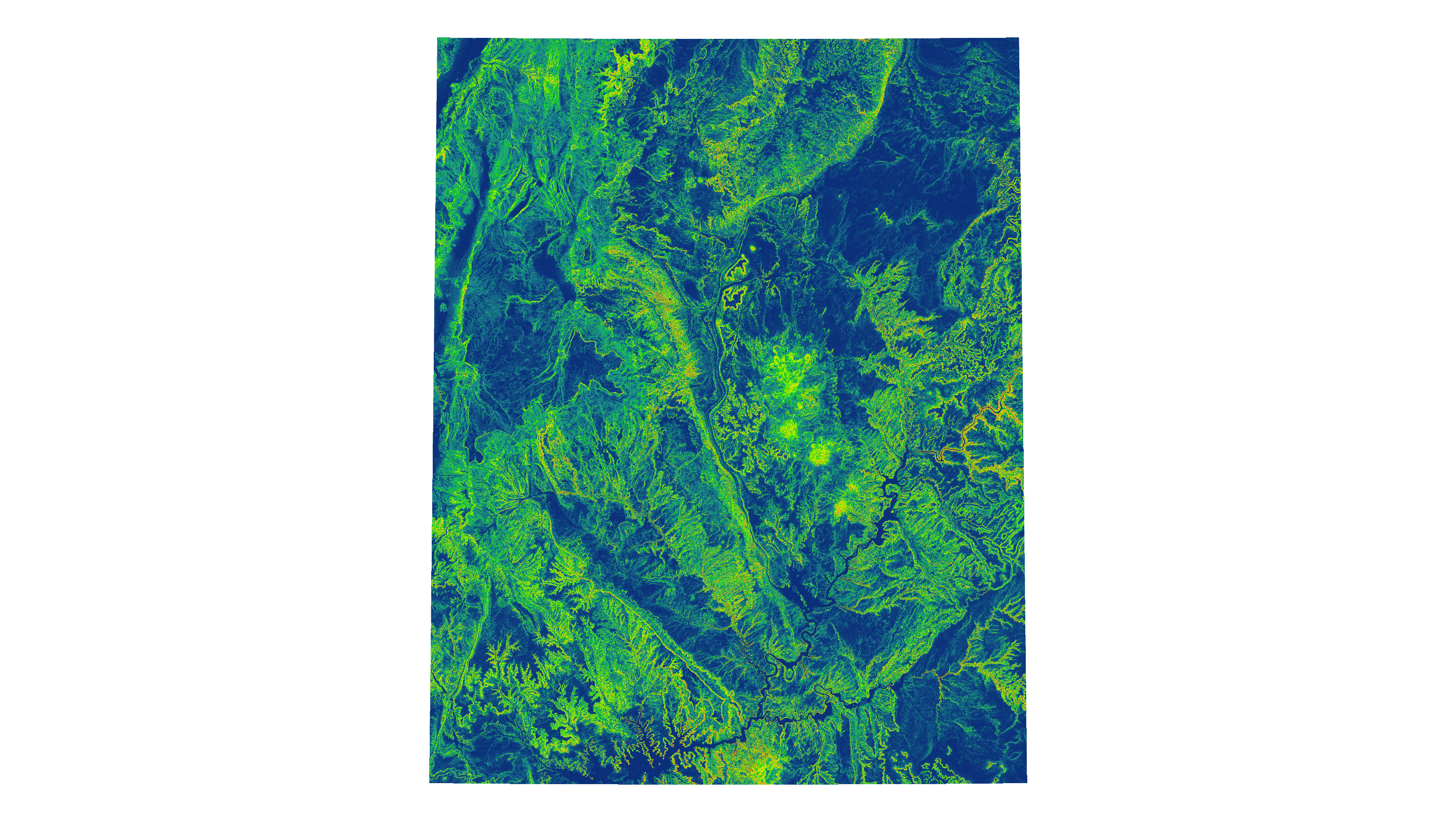 Western US Water Resources
Kelly Meehan (Project Lead)
Assessing Landscape Vulnerability to Drought and Climate Change in National Parks of the Western United States
Teresa Fenn
Kaylie Taliaferro
Molly Spater
Thomas Smith
Grant Jaccoud
Image Credit: NPS
[Speaker Notes: Hi we are the Western US Water Resources Team, my name Kelly Meehan and I’m the project lead,  I  have a master’s  degree from Duke University in Environmental Management. Hi I’m Teresa Fenn, I have a bachelor’s degree from the University of Mary Washington in Environmental Science. Hi I’m Molly Spater, I have a bachelor’s degree from UCLA in Geography. I’m Kaylie Taliaferro, I am at Biola University studying mathematics . I’m Grant Jaccoud and I have an Associates Degree from Mercer County Community College in Computer Science. Hi I’m Tom Smith, and I am currently at Clark University studying geography.]
Community Concerns
The West has been experiencing drought for over a decade
Much of the vegetation in the American West is water limited
Vegetation shifts are the early warning signs of: Environmental thresholds
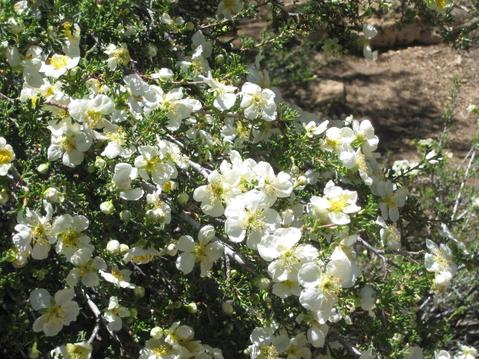 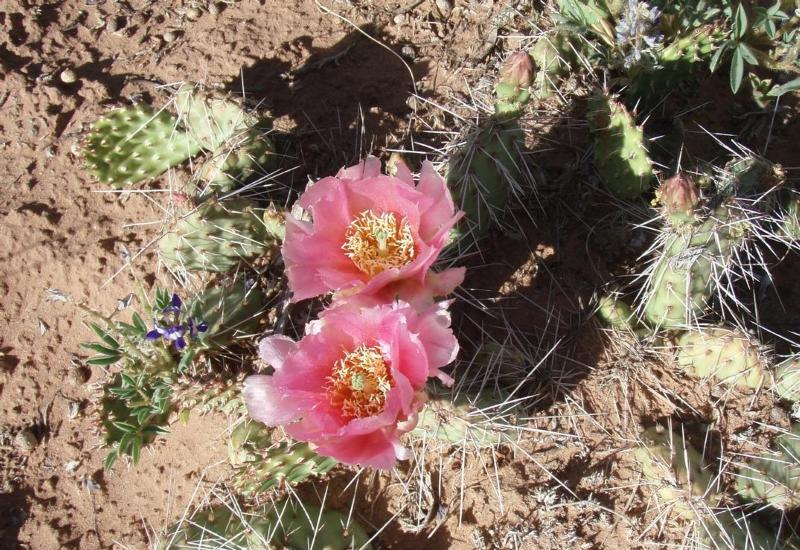 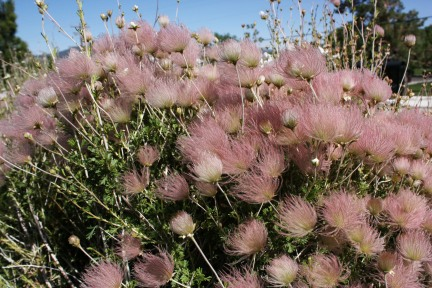 Image Credit: BiodiversityWarriors
Image credit: NPS
Image Credit: Garden of Edith
[Speaker Notes: Much of the American West has experienced drought in 11 of the past 14 years. Combined with rising temperatures, water availability is of increasing concern to land managers in this region.

Prolonged disturbances, such as drought, could push an ecosystem past a threshold which signifies an irreversible change from one type of ecosystem to another. 

TOM


Left Image Credit: http://images.fineartamerica.com/images-medium-large-5/cliff-rose-charles-robinson.jpg
Center Image Credit: https://www.nps.gov/common/uploads/photogallery/imr/park/care/68CA8441-155D-451F-67E9CF2651D2E1AB/68CA8441-155D-451F-67E9CF2651D2E1AB-large.jpg
Right Image Credit: Image Credit: http://www.garden-of-edith.com/wp-content/uploads/2015/05/IMG_5065ApachePlumeCloseUpAfterBloom.jpg]
Objectives
Pivot Point
+
Determine climate pivot points
Evapotranspiration
Precipitation
Temperature
0
Delta NDVI
Formulate a methodology to determine vegetation response
-
Low
High
Precipitation
Image Credit: Virgin Town, Utah
[Speaker Notes: Climate pivot points are early warning signs of such an approaching irreversible threshold. Specifically, they are indicators of when vegetation productivity may either begin to increase or decrease. 

The primary objective of this study was to determine climate pivot points of different plant communities for various environmental factors – including evapotranspiration, precipitation, and temperature. These environmental factors were related to water availability, which is critical in this semi-arid region. Our methodology will be offered to land managers at the National Park Service in the western United States to better understand the response of vegetation to a changing climate. 

TOM

Image Credit: http://www.virginutah.org/files/PHOTOS/PHOTOGALLERY/MESA_VIEW1.jpg]
Study Area and Period
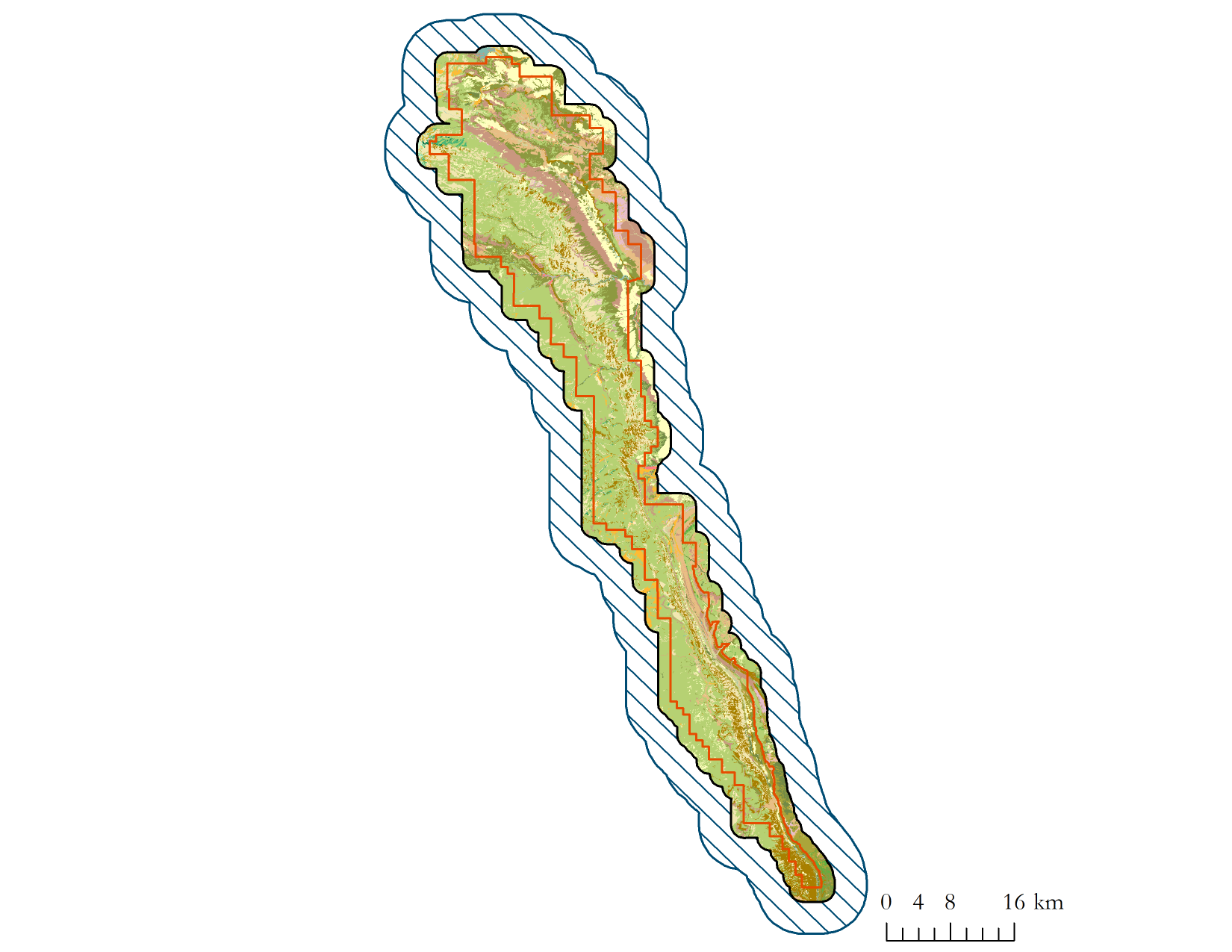 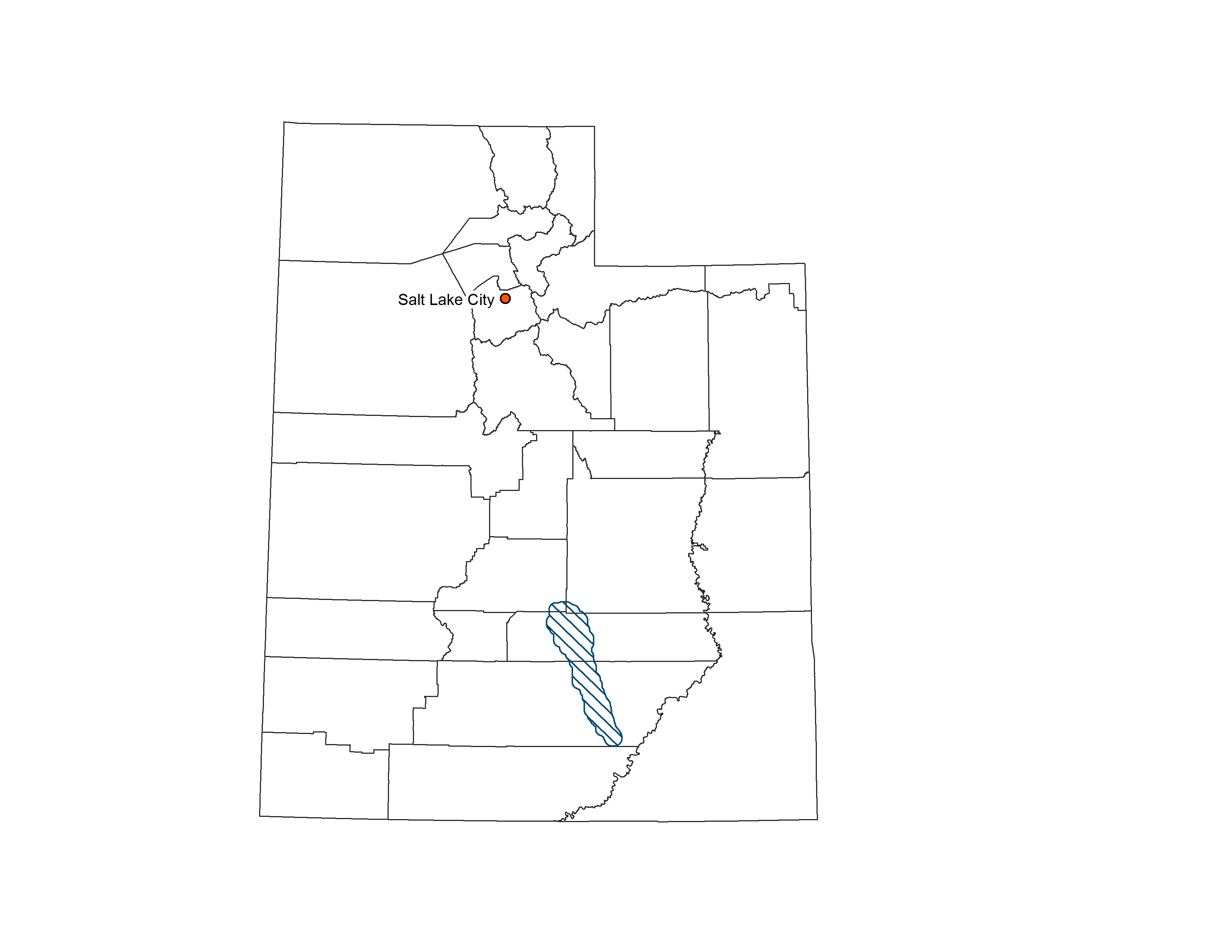 Capitol Reef National Park, Utah
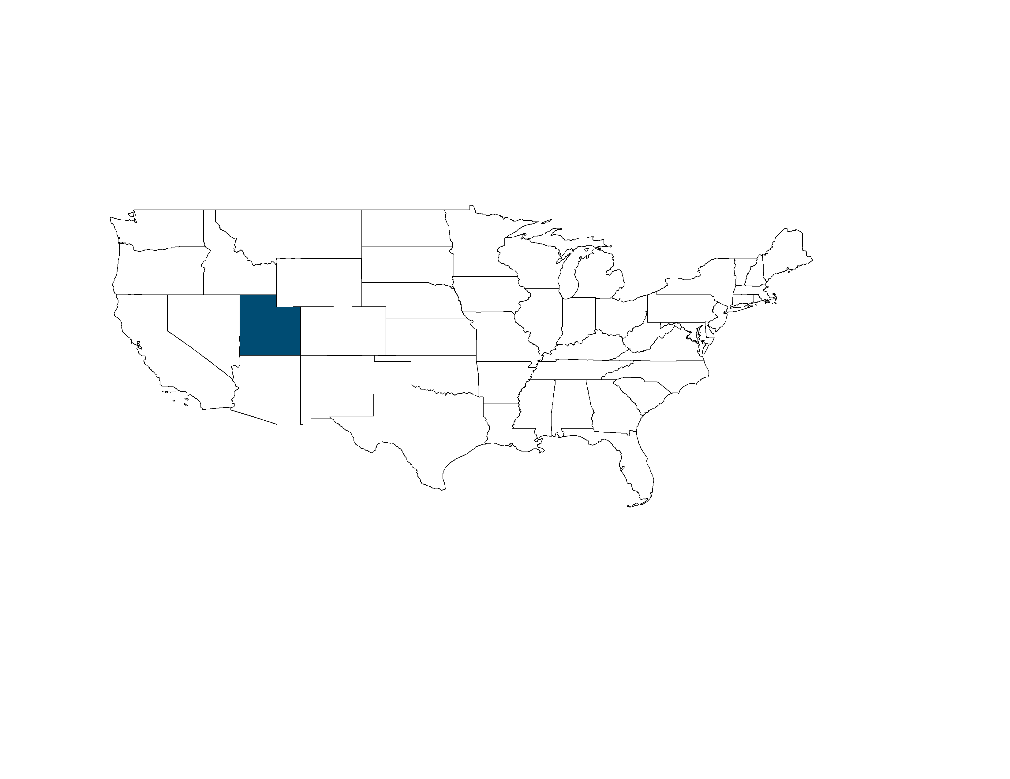 2000
2014
[Speaker Notes: The study area for our project was Capitol Reef National Park in south-central Utah. The study period ranged from the years 2000- 2014, corresponding to the availability of MODIS data.

Grant]
Pivot Point Extraction
Methodology
Data acquisition and
 pre-processing
Multiple Linear Regression Model
Data Analysis
Image Credit: Travel Around USA
[Speaker Notes: Our analysis consisted of four main parts: data acquisition and pre-processing, data analysis, creating a multiple linear regression, and extracting pivot point values.

Grant

http://www.travelaroundusa.com/capitol-reef-national-park-ut.html]
MAX NDVI and Evapotranspiration
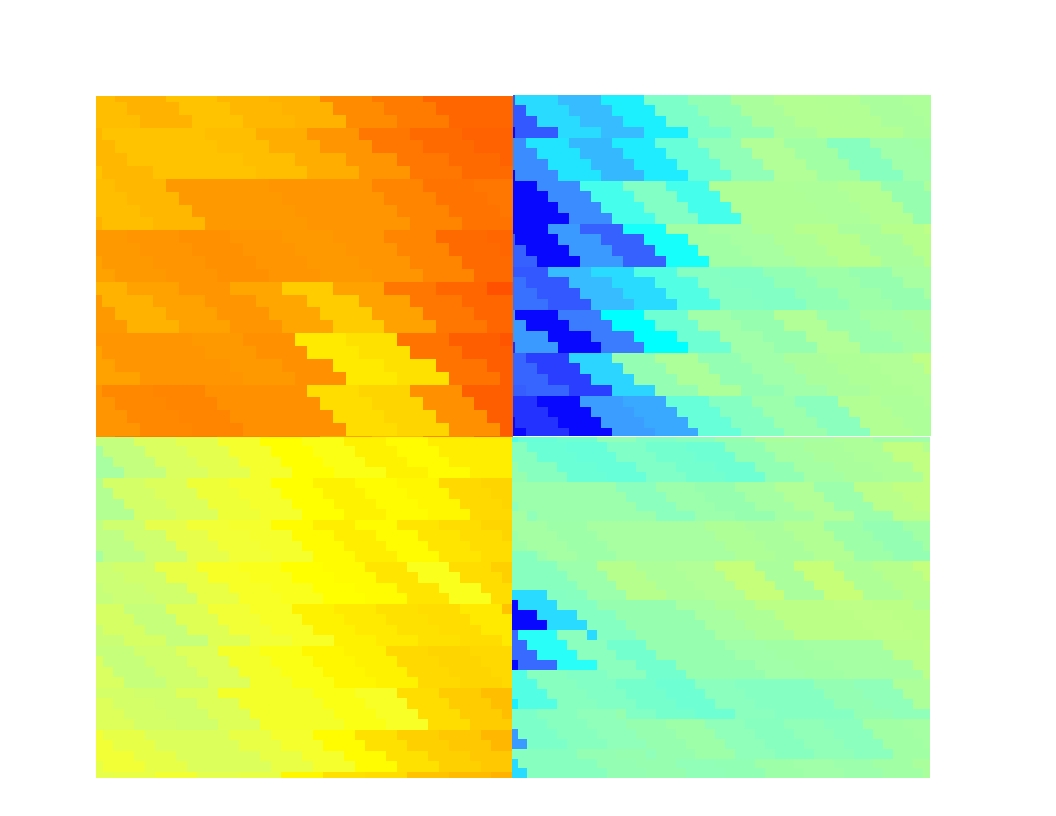 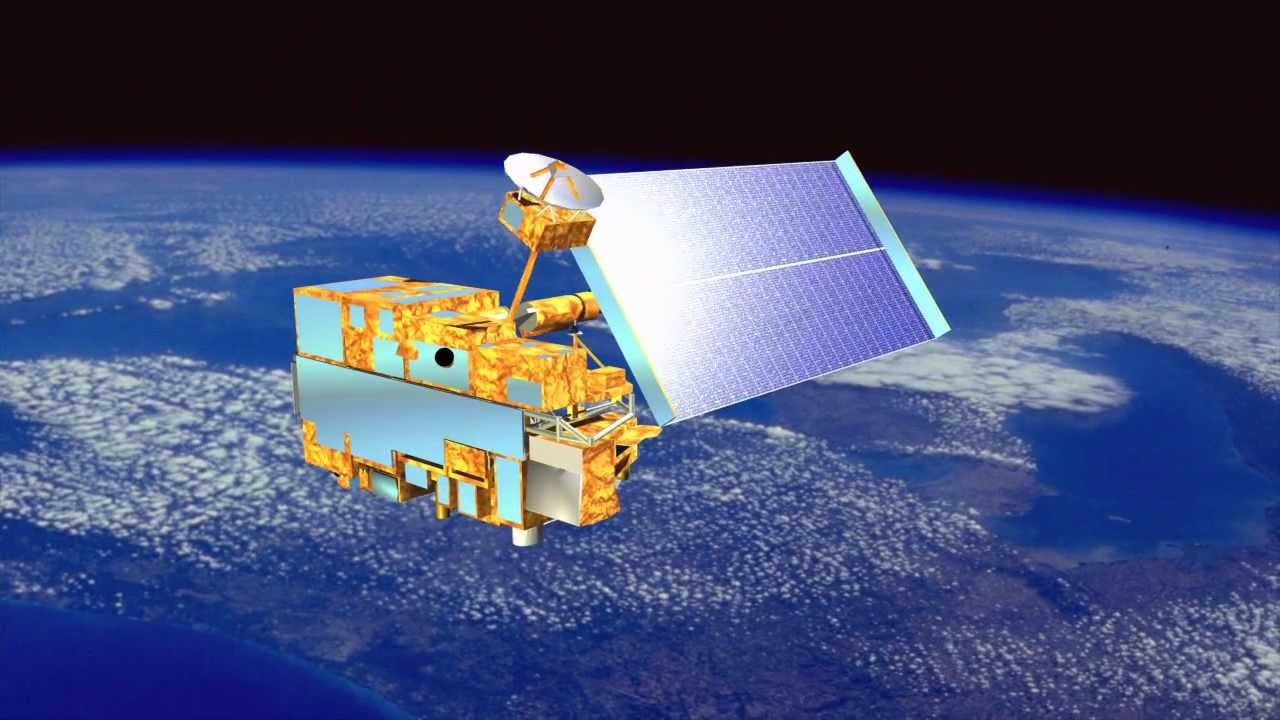 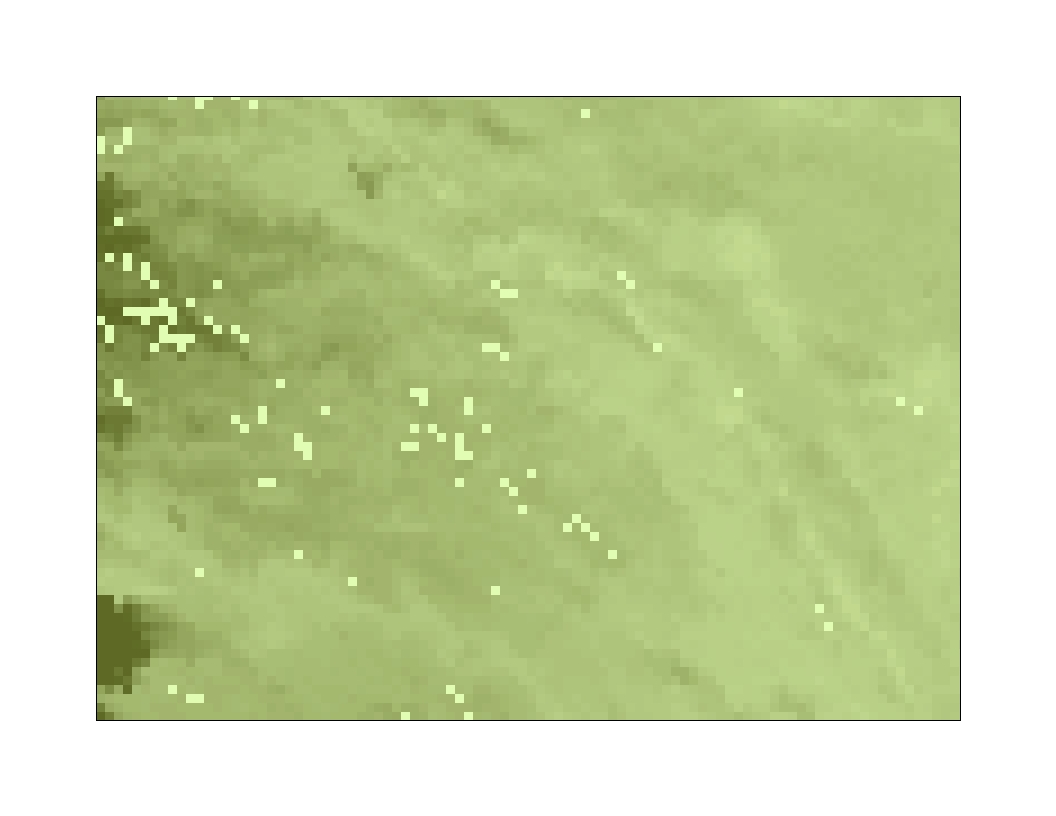 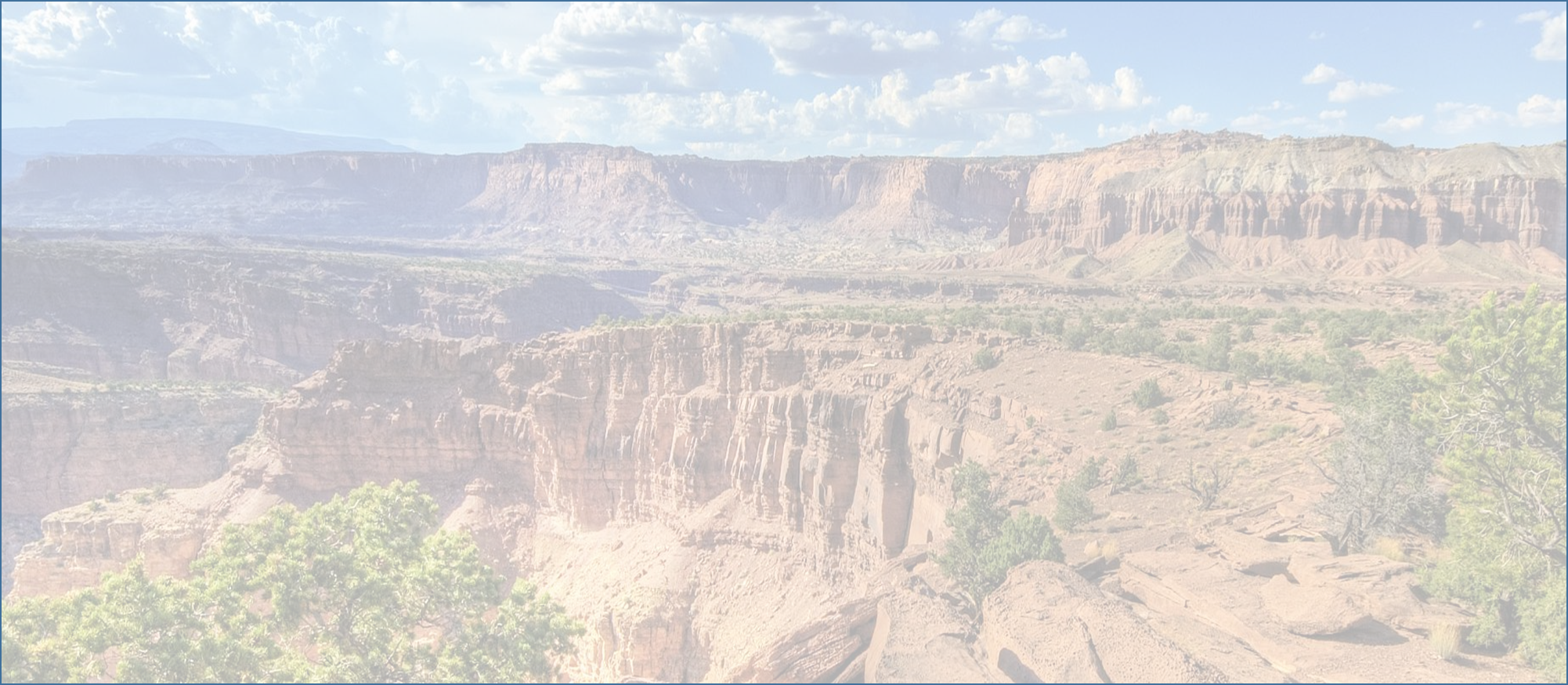 Moderate
Imaging
Spectroradiometer
Resolution
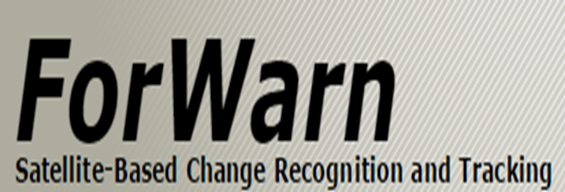 MODIS Global 
Evapotranspiration Project
University of Montana
Image Credit: retostockli’s channel
[Speaker Notes: For our dependent variable, we utilized the US Forest Service’s ForWarn dataset, which is derived from the MODIS sensor onboard TERRA. These datasets are processed to correct for errors caused by cloud cover. We used NDVI as a proxy for vegetation productivity. 

For one of our independent variables, predicted actual evapotranspiration, we used MOD16 data, derived from MODIS by the University of Montana.

Kaylie


Image Credit: https://www.youtube.com/watch?v=_t6elBIN-Wc]
PRISM Climate Group
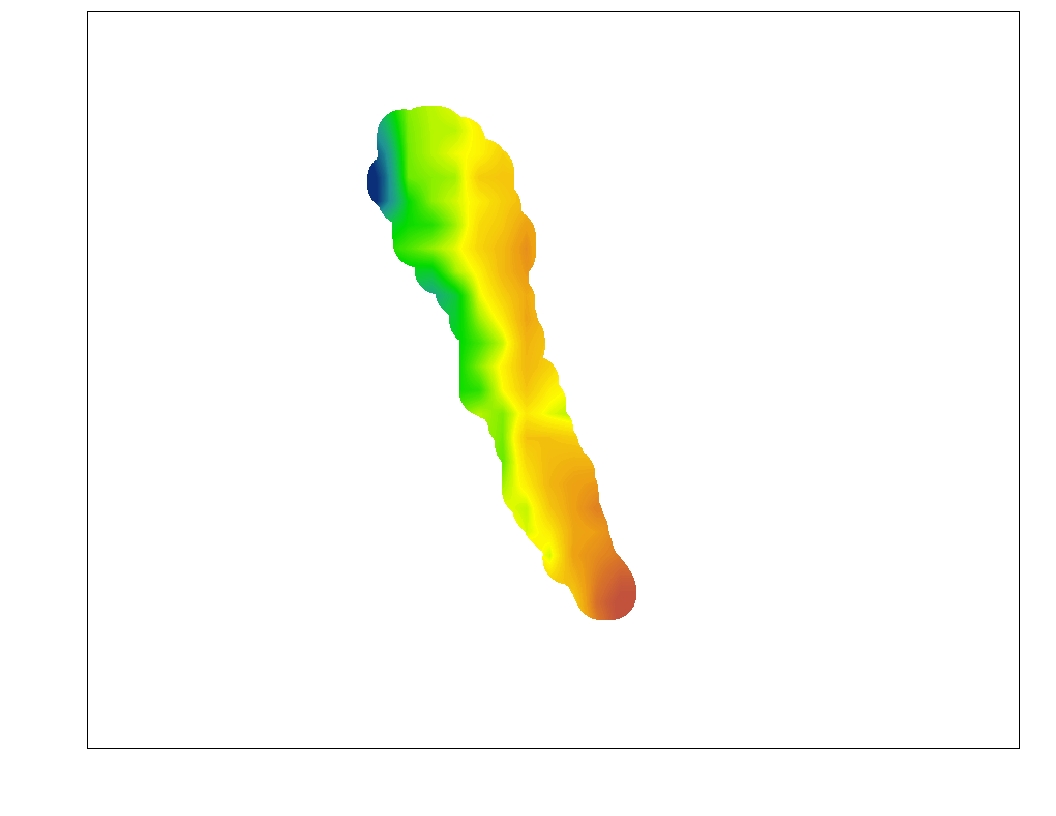 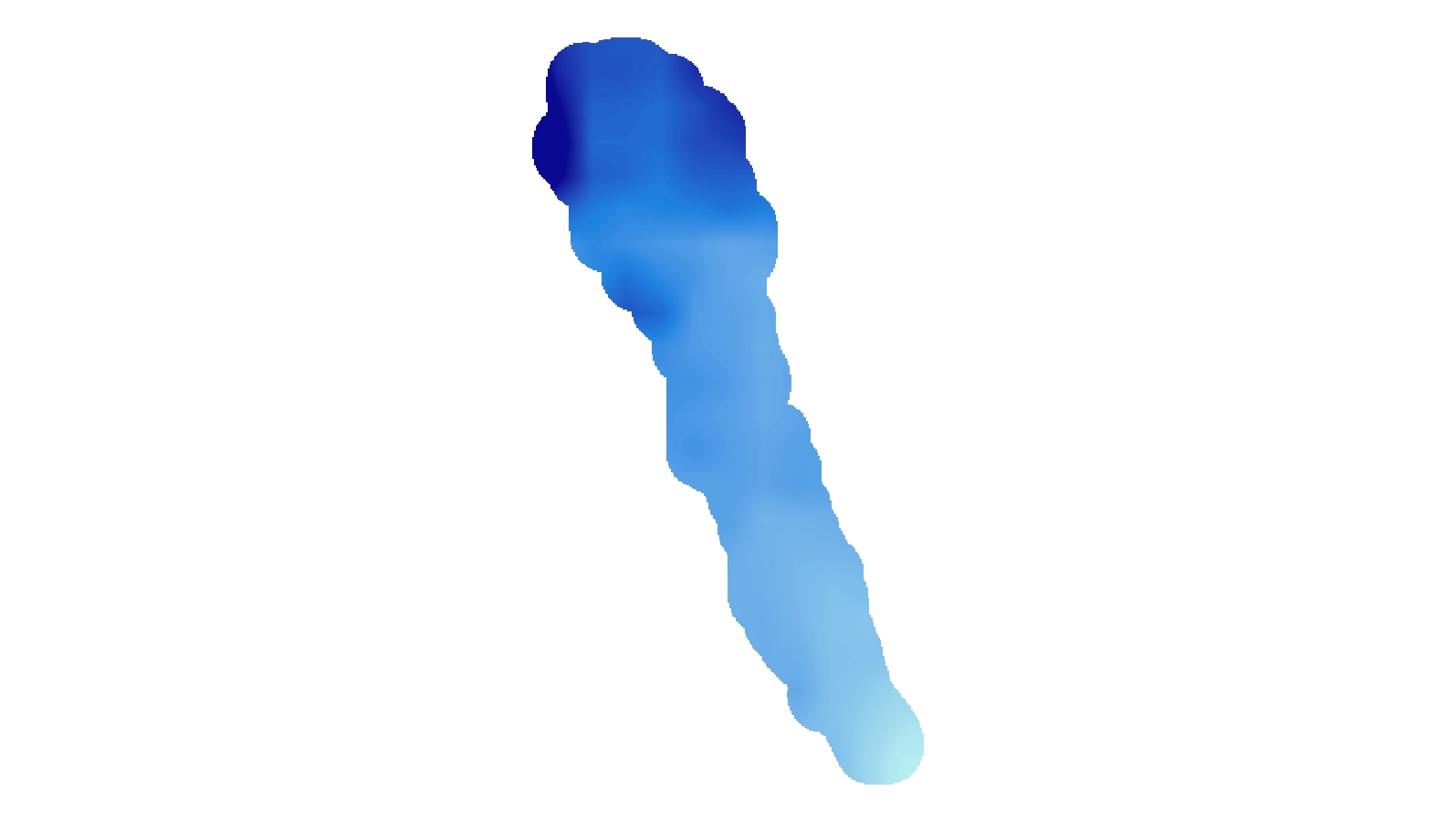 Temperature
Precipitation
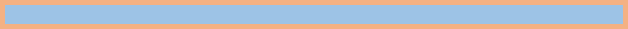 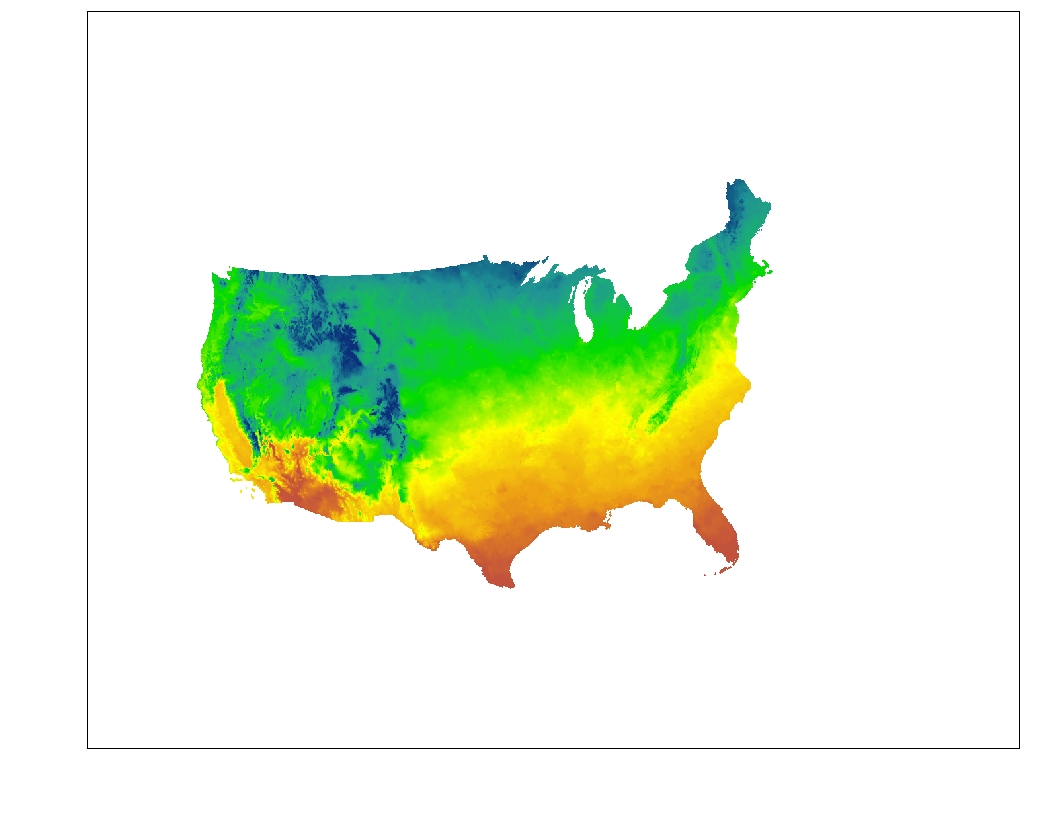 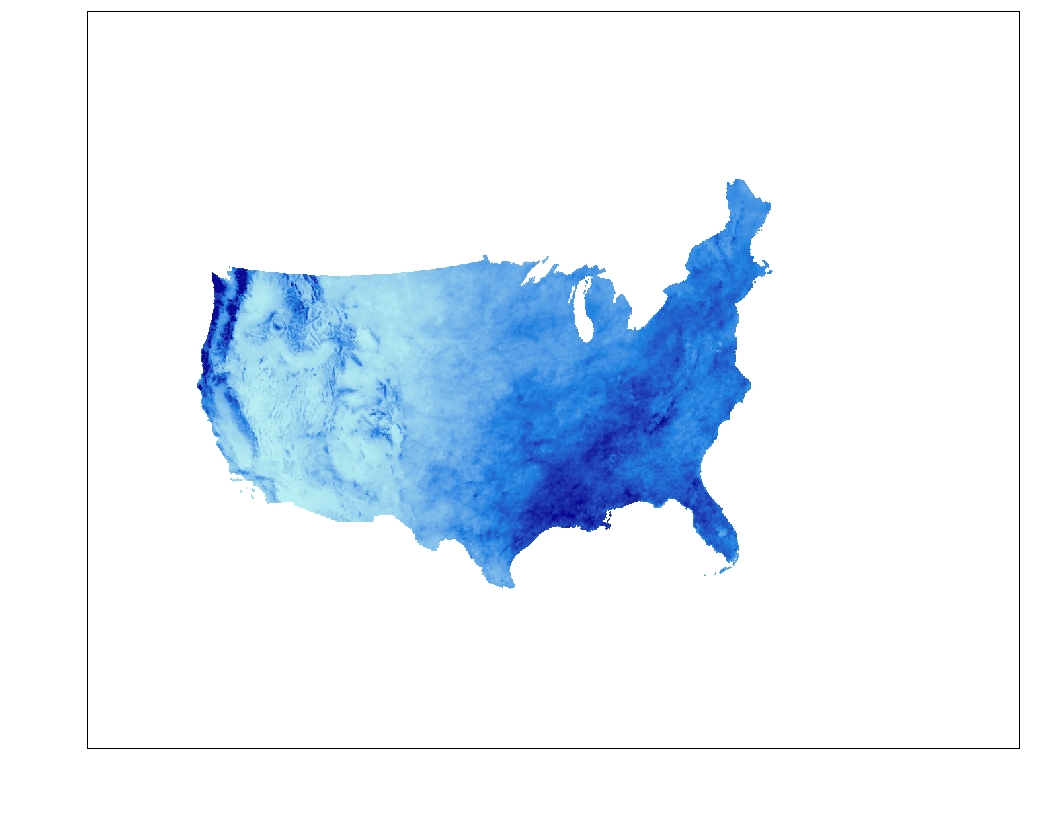 December
January
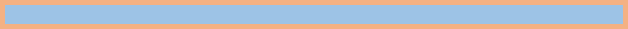 November
December
Growing Season
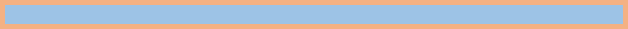 November
October
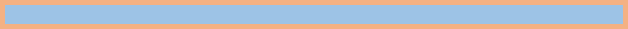 October
May
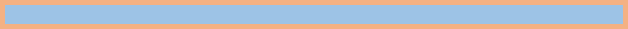 September
October
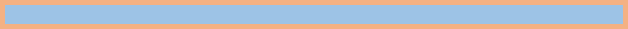 August
September
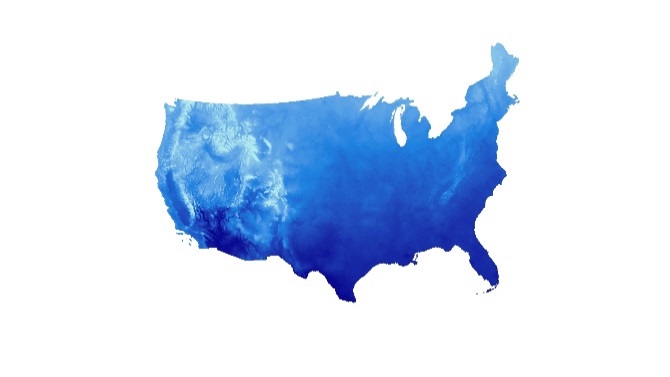 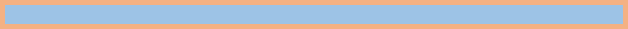 July
August
[Speaker Notes: Mean Temperature and Precipitation data were downloaded from the PRISM Climate Group. 

To account for the time necessary for vegetation to respond to precipitation events, we tested lag times by shifting the 12-month time period ahead from one to six months. We tested each of these lag times against delta NDVI, identifying the one with the strongest correlation.

We also evaluated alternative measures of temperature and identified mean growing season temperature as having the strongest correlation with delta NDVI. 

Kaylie]
NPS Inventory & Monitoring Program
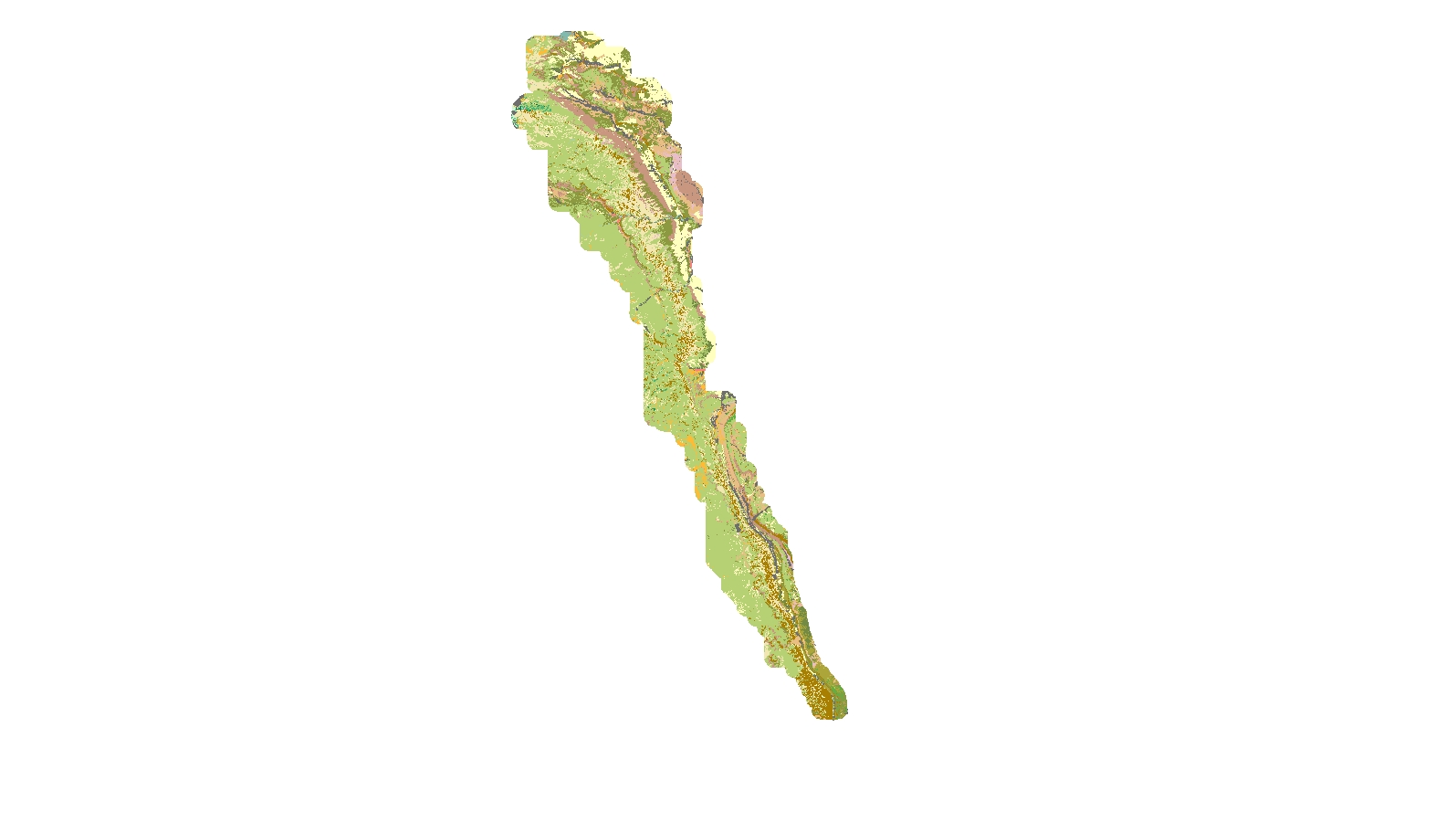 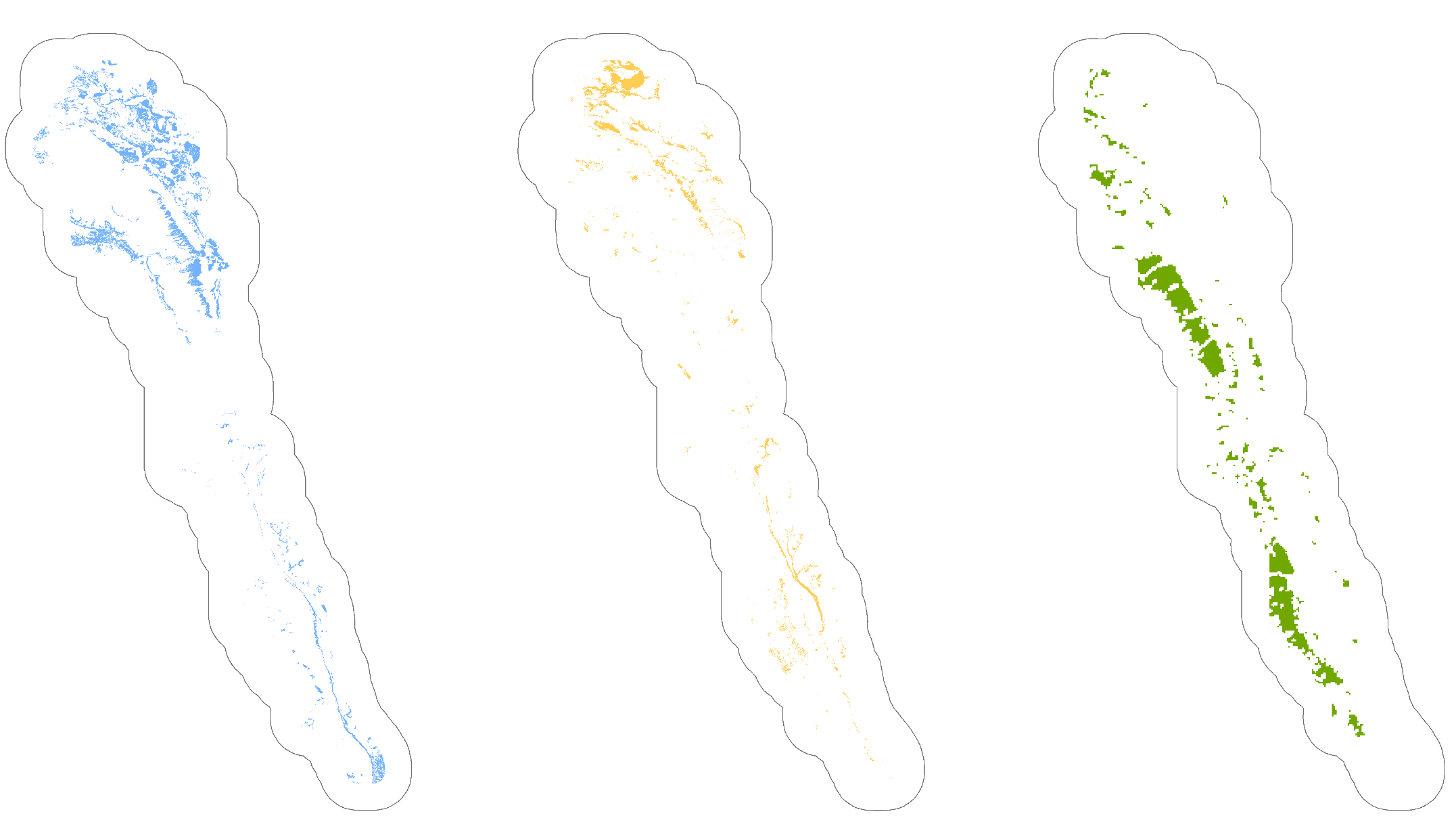 Pinyon- 
Juniper
Woodland
Capitol Reef Classes Vegetation
Sagebrush
Shrubland
Semi-Desert
Grassland
[Speaker Notes: In order to investigate each vegetation type individually, we utilized a vegetation classification dataset provided by the National Park Service’s Inventory and Monitoring Program. In this project we looked at three classes of vegetation: Colorado Plateau Sagebrush Shrubland, Inter-Mountain Basins Semi-Desert Grassland, and Colorado Plateau Pinyon-Juniper Woodland.

Molly]
Methodology
Part 2: Data Analysis
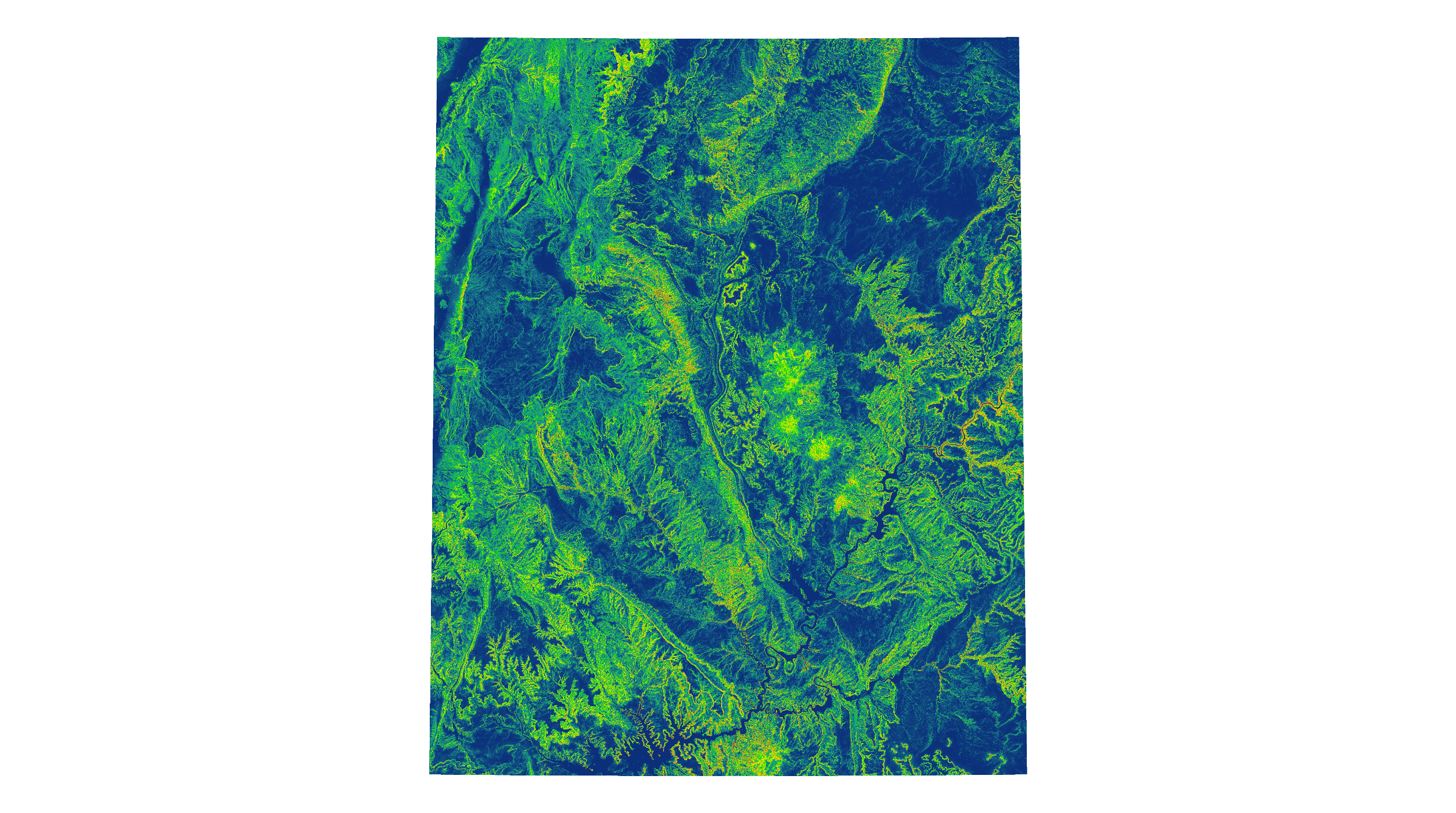 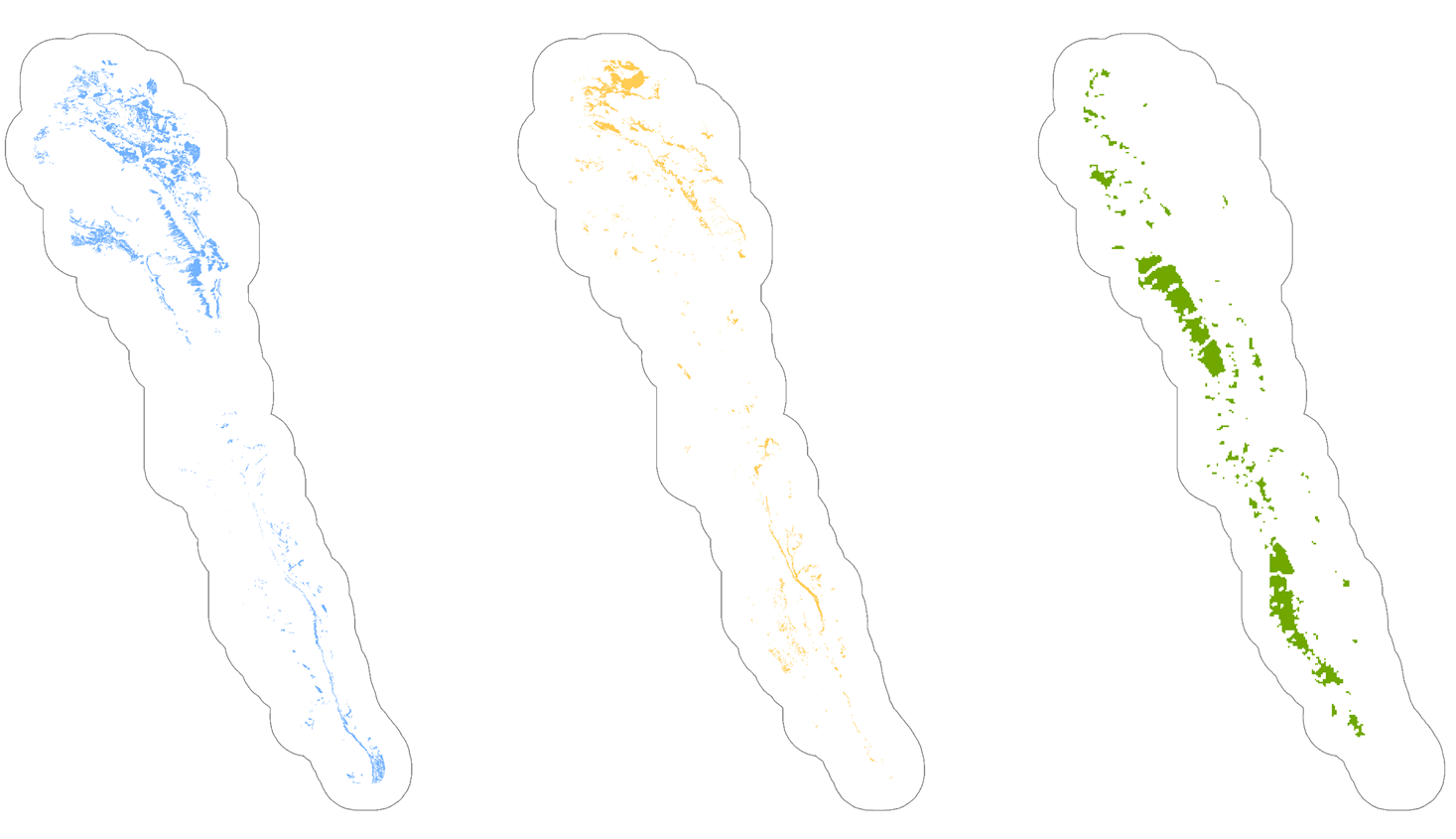 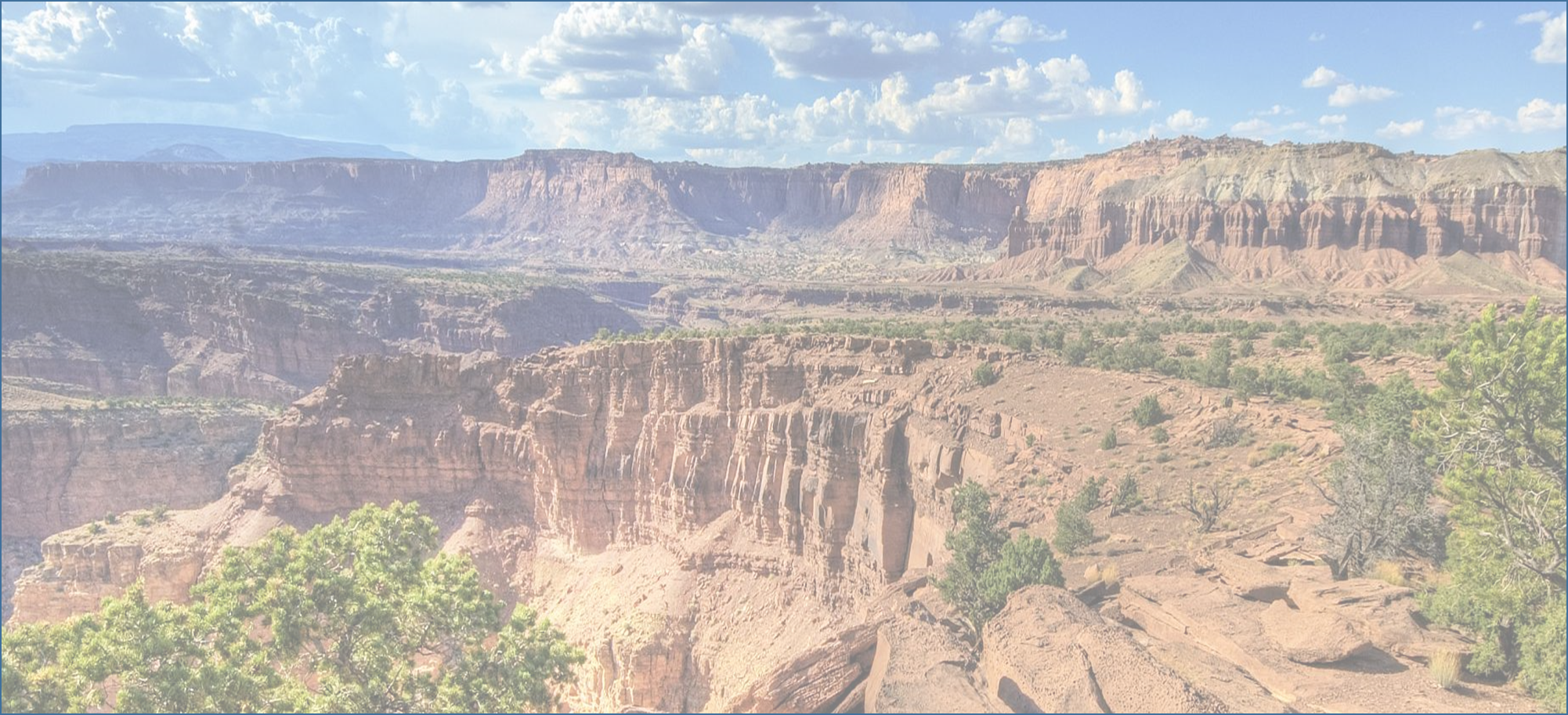 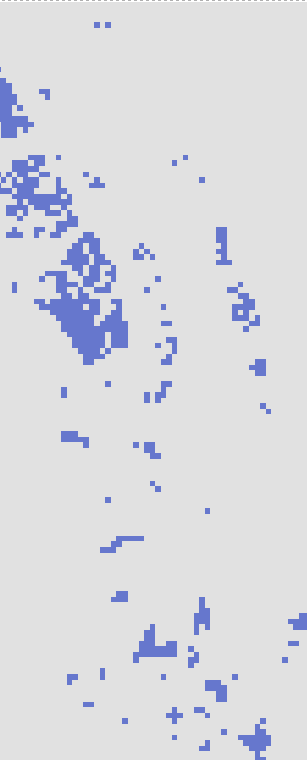 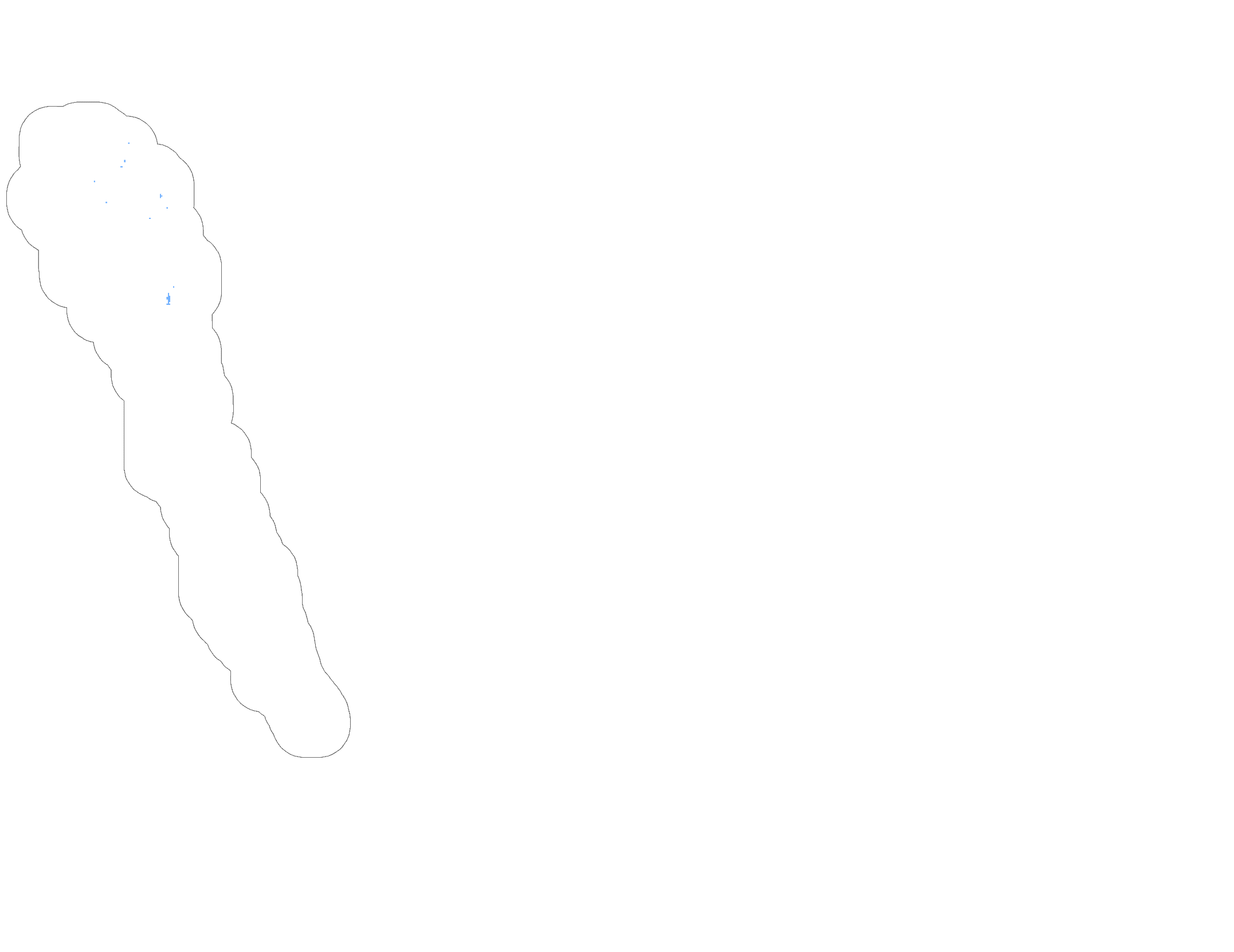 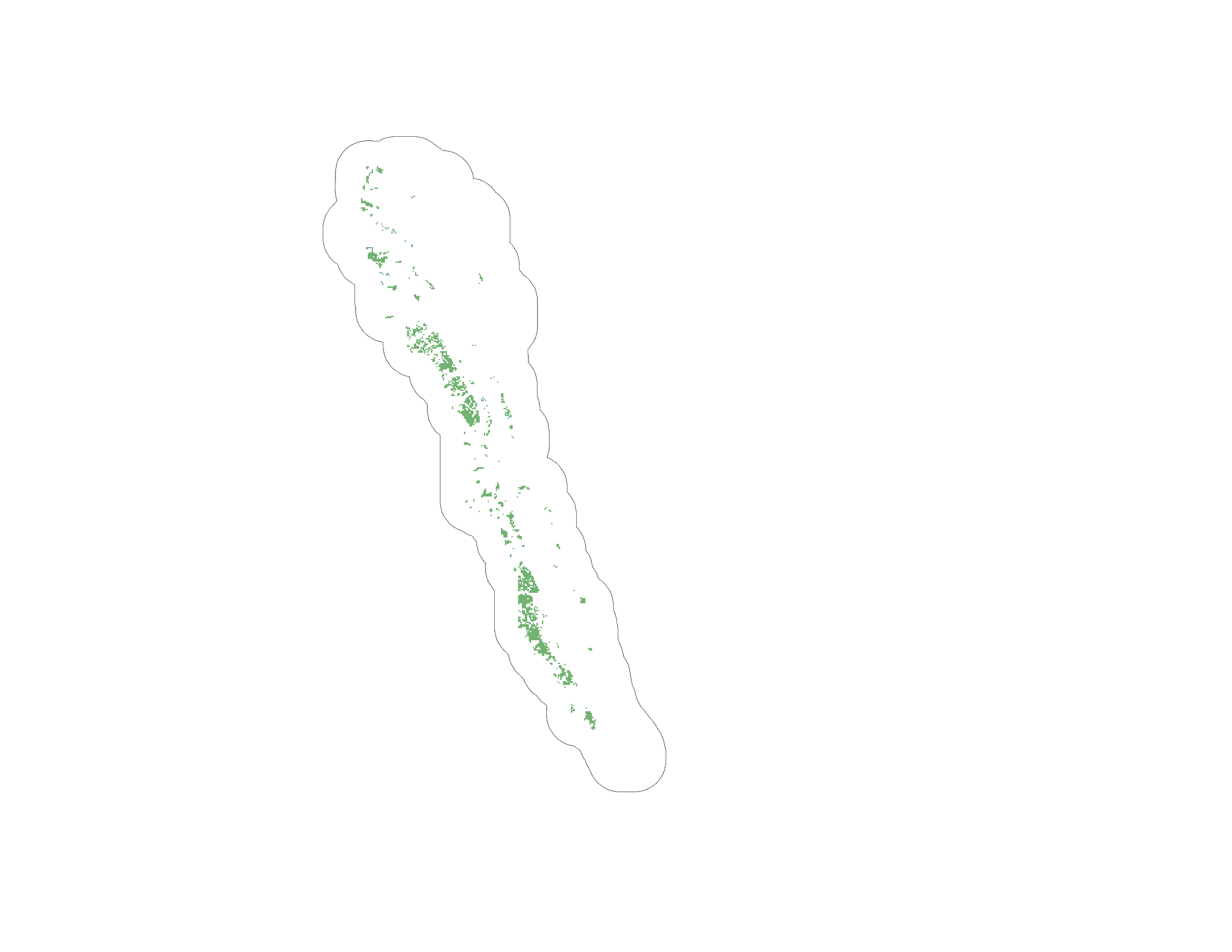 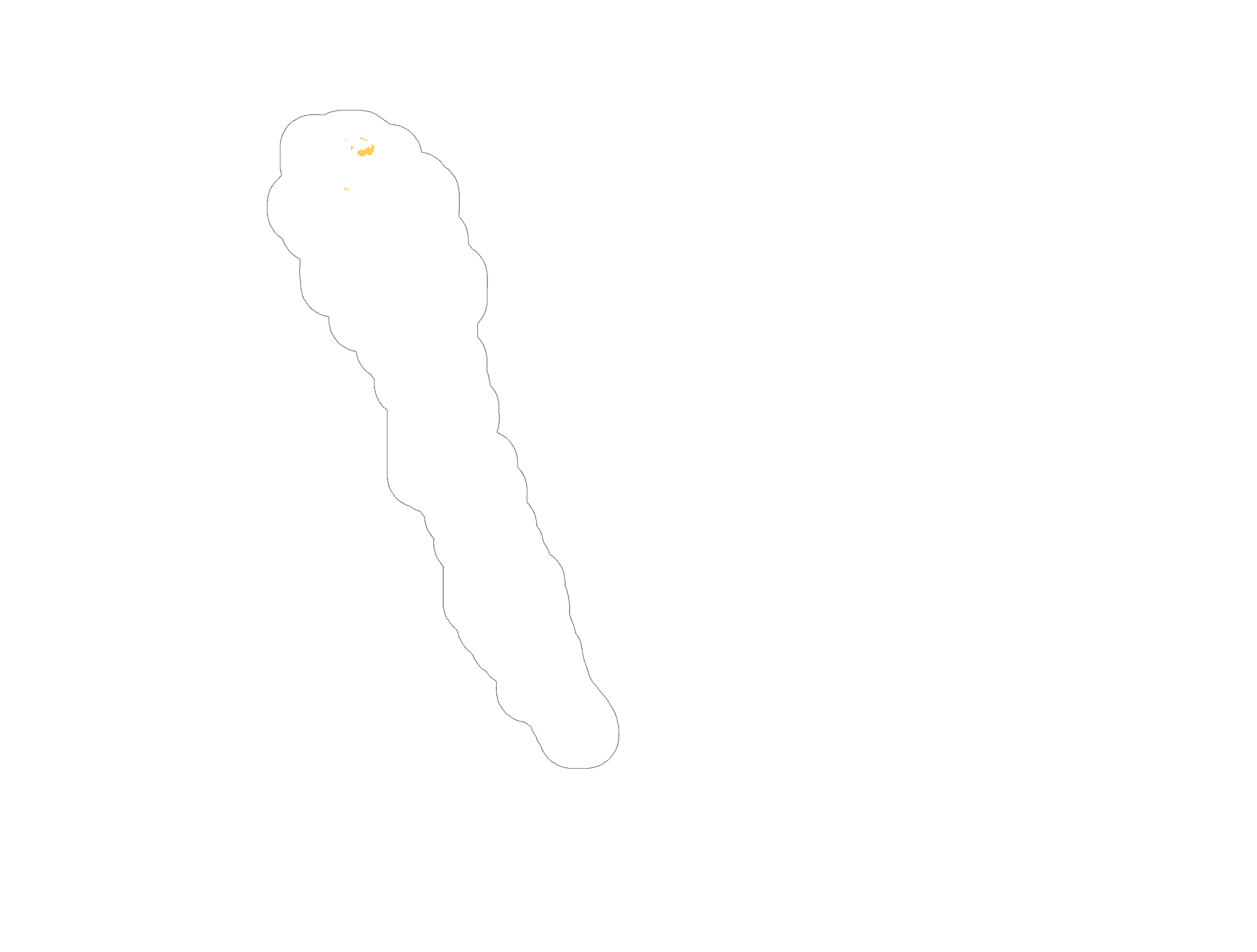 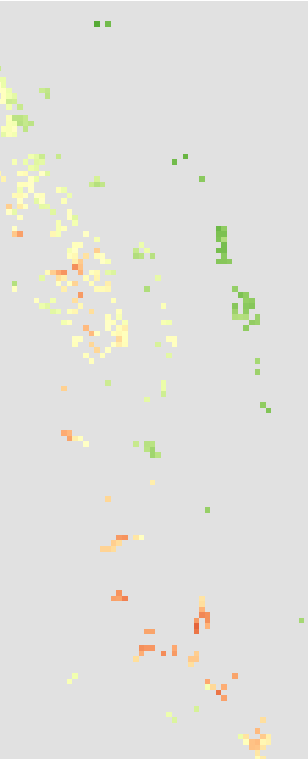 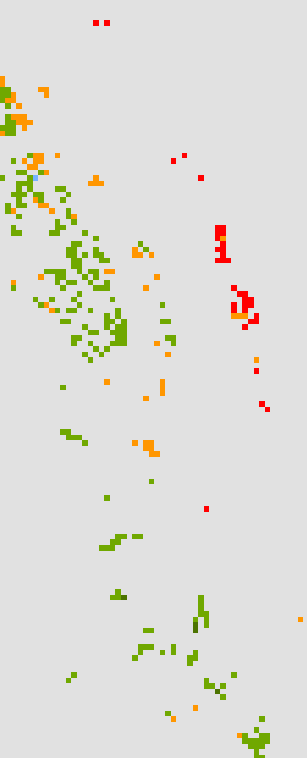 Pinyon- 
Juniper
Woodland
Observed
Delta NDVI
Theoretical
Sagebrush
Shrubland
Sagebrush
Shrubland
Semi-Desert 
Grassland
Semi-Desert
Grassland
Pinyon-Juniper
Woodland
Image Credit: 
Travel
 Around USA
[Speaker Notes: In order to select pixels to represent each of the three vegetation types, we removed pixels that potentially contained vegetation outside the class of interest.

Calculating slope from a USGS digital elevation model,  we also eliminated pixels within high slope areas which may have possible errors in the imagery.

Second, we calculated delta NDVI for each year in the study period by taking the observed maximum value for a particular year and subtracting a theoretical NDVI value. The theoretical value was calculated as the average maximum NDVI value for that vegetation group over the course of the study period. 

Molly]
Methodology
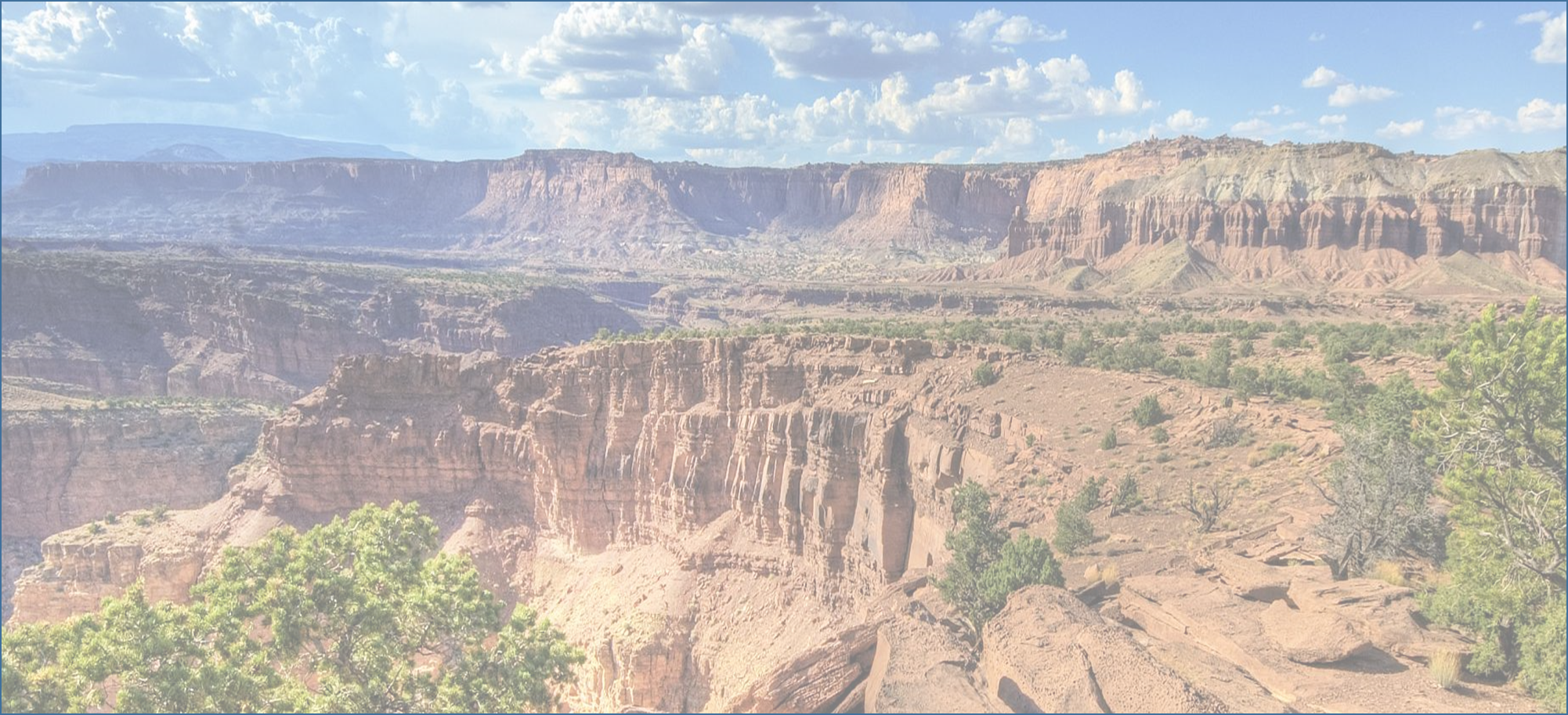 Part 3: Multiple Linear Regression
∆NDVI ~ Temperature + Precipitation + Evapotranspiration
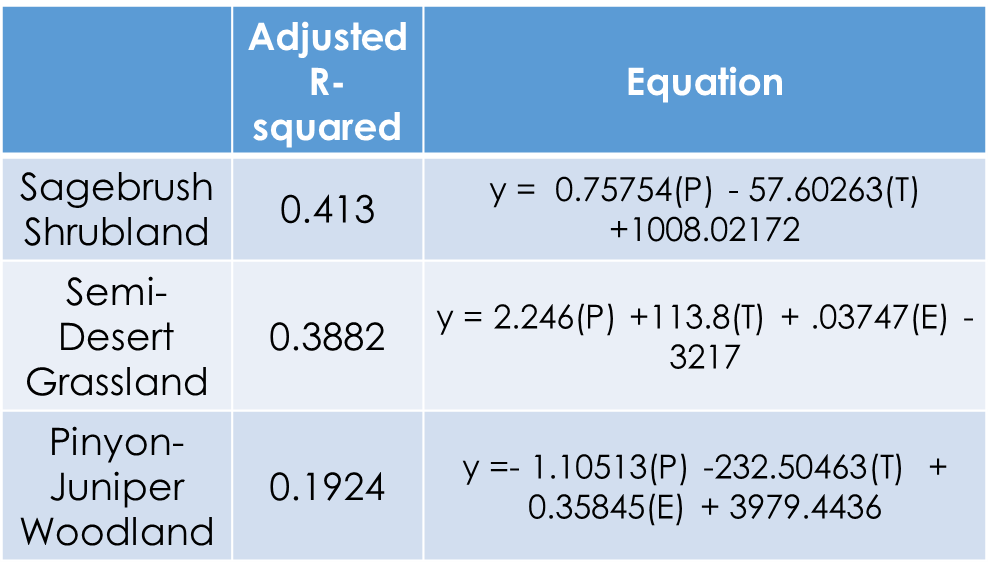 Image Credit: Travel Around USA
[Speaker Notes: For each vegetation type, we ran a multiple linear regression with delta NDVI as our dependent variable, and with our climate factors as our independent variables in order to determine which variables had a statistically significant correlation with delta NDVI. 

Molly]
Methodology
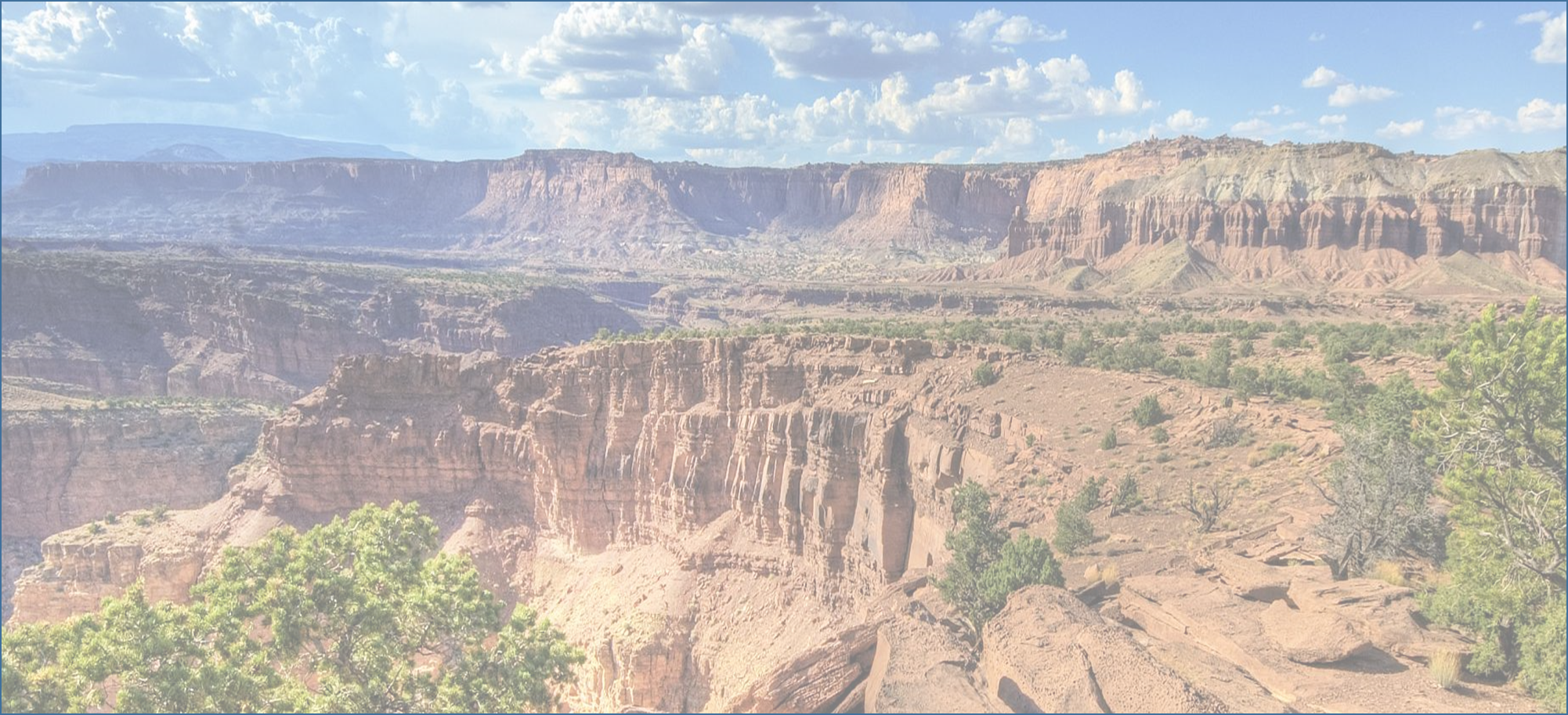 Part 4: Pivot Points
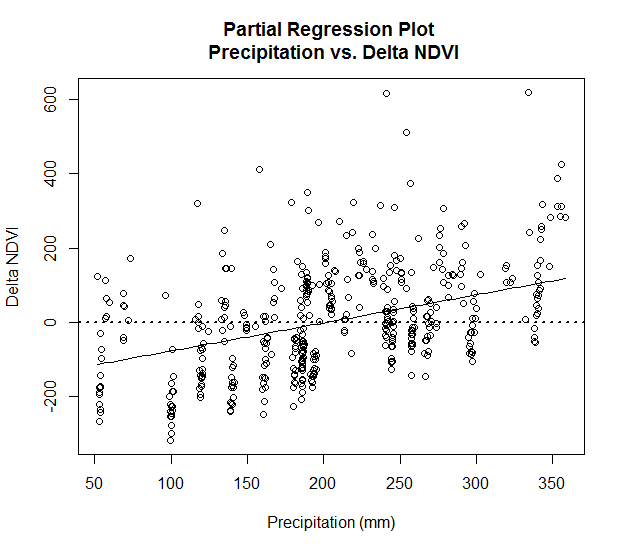 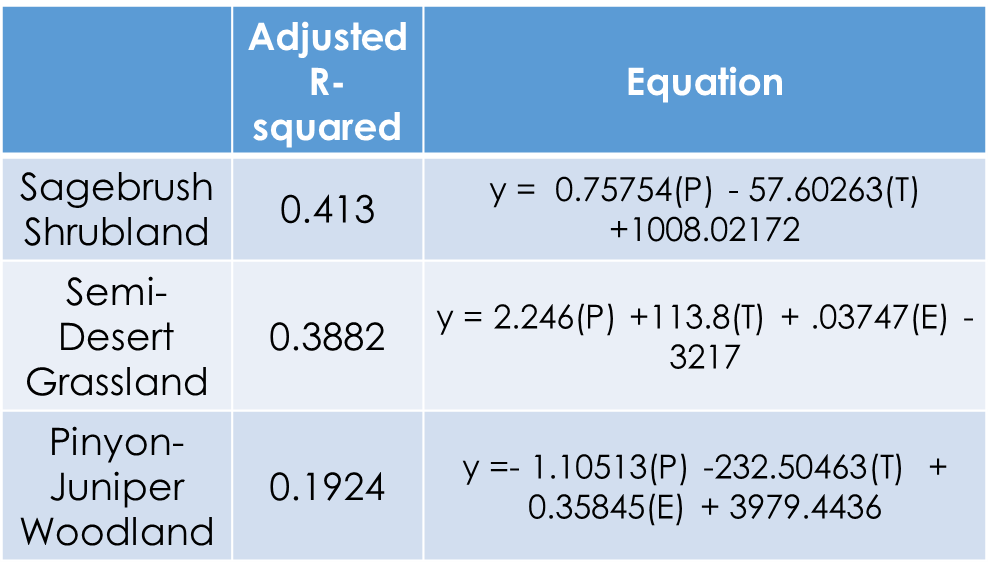 Image Credit: Travel Around USA
[Speaker Notes: The equation from this model can be used to predict delta NDVI values, as well as to extract pivot point values. 

We extracted pivot point values for one variable at a time. We solved for each variable by setting Delta NDVI to 0 and all other variables to their mean value over the study period. 

Teresa]
Results
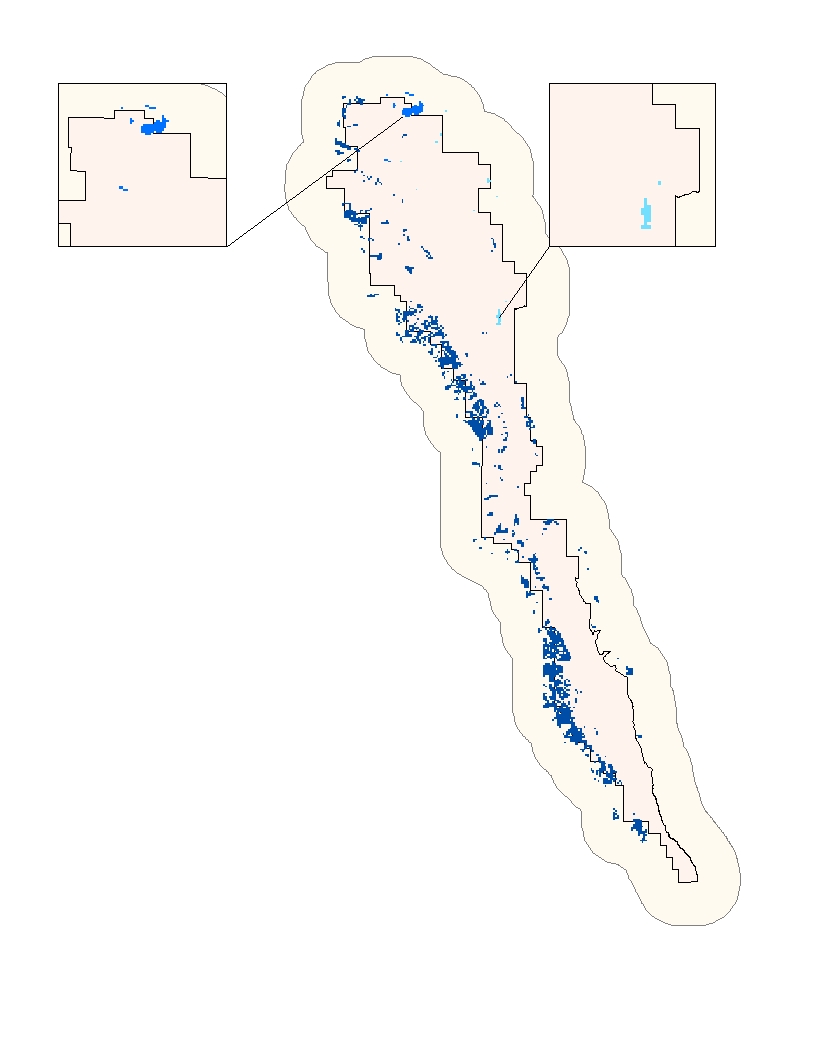 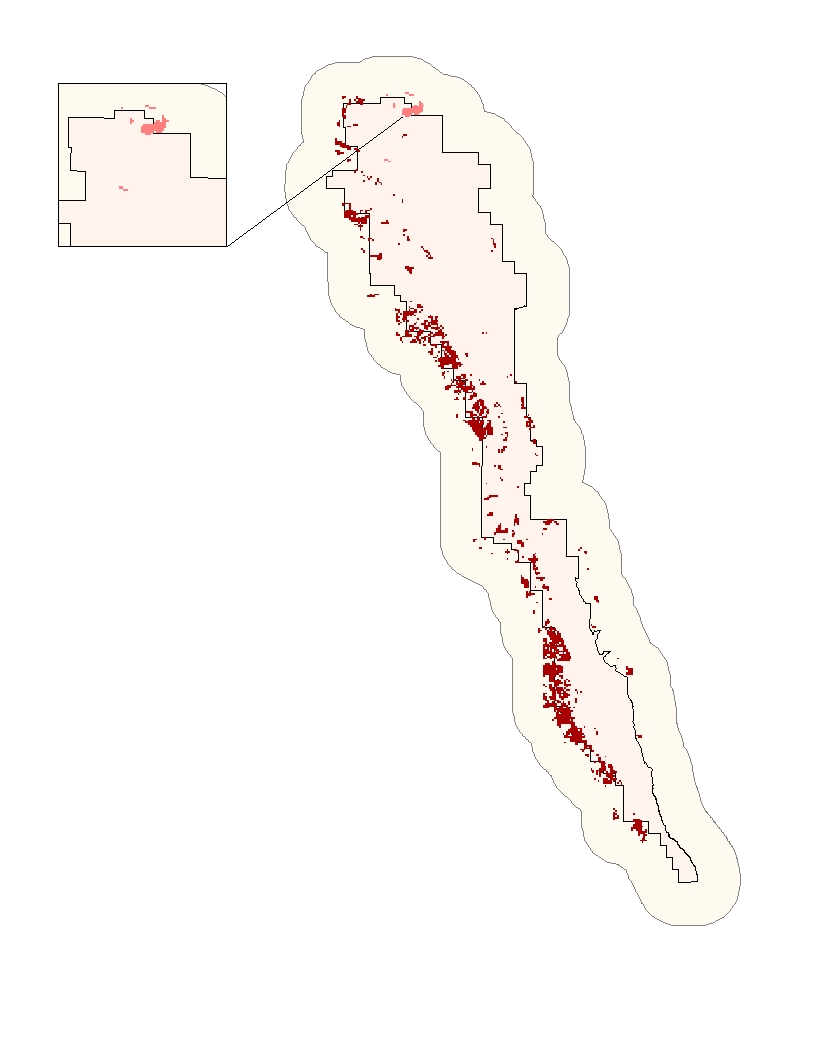 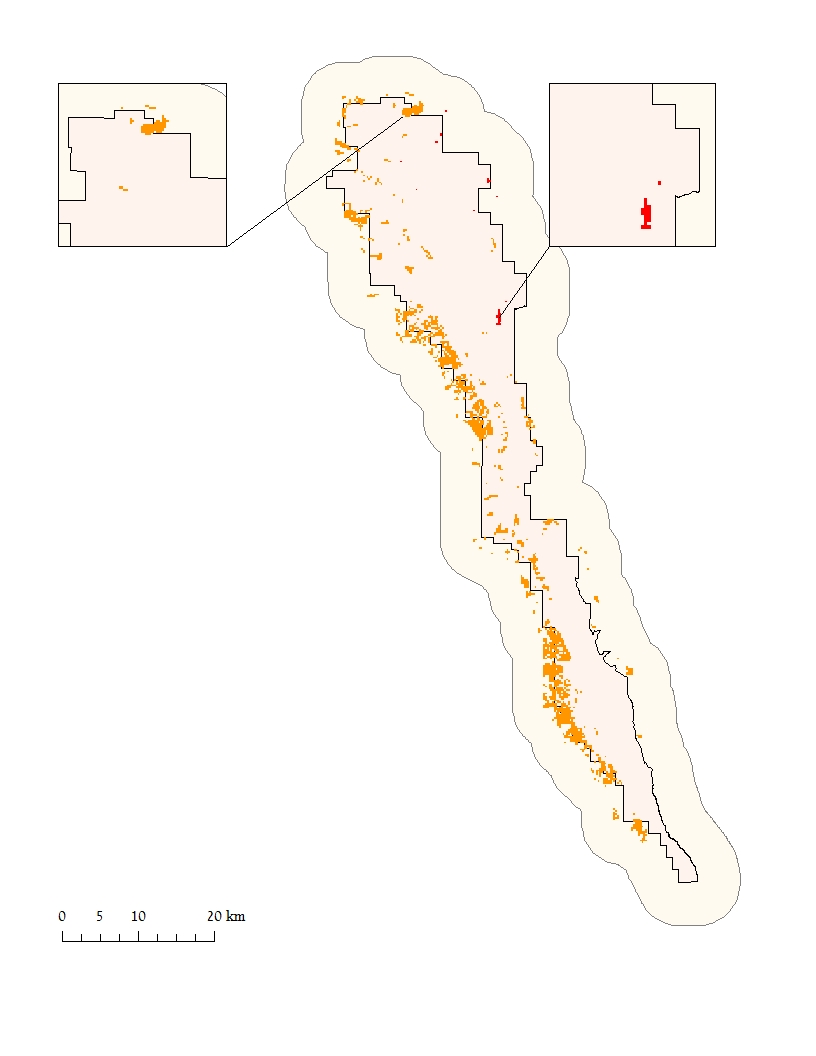 Precipitation (mm)
Temperature (°C)
Evapotranspiration 
(0.1mm/yr)
Grassland: 18.08
Grassland: 1783.19
Sagebrush:  202.59
Pinyon - Juniper: 18.64
Pinyon-Juniper: 1798.78
Grassland: 216.48
Sagebrush: 20.18
Pinyon-Juniper: 230.64
4km Buffer
Park Boundary
[Speaker Notes: Vegetation types with lower precipitation pivot point values, or higher temperature and evapotranspiration values are more resistant to drought as these plant communities can potentially experience periods of low precipitation or high temperature and evapotranspiration without crossing a pivot point.

Based on our results, we anticipate Shrublands to be more resistant to higher temperatures and lower precipitation. Woodlands and grasslands seem to be similar in terms of resistance to temperature. However, in terms of precipitation, Woodlands are more vulnerable to lower precipitation rates.

Teresa]
Conclusions
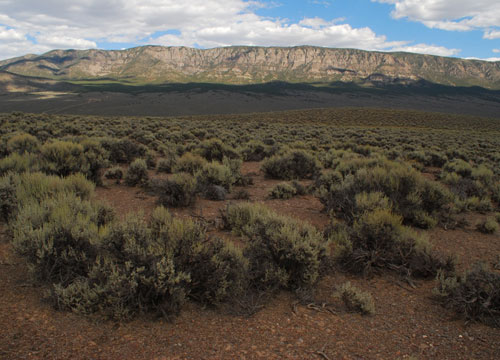 Pivot Point framework successful utilizing remote sensing

Plant communities respond differently to a changing climate

Pivot points can inform land management decisions
Image Source: BLM
[Speaker Notes: Our analysis demonstrates that the pivot point framework can be successfully carried out with remote sensing. The varying pivot points derived from this research indicate that plant communities will respond differently to a changing climate. Land managers can utilize this information to understand how the vegetation in their parks will react to warming and drying conditions, and to influence and prioritize their restoration decisions. 


Kelly

Image Source:http://www.blm.gov/style/medialib/blm/ut/natural_resources/Colorado_Plateau/landCoverGallery.Par.56058.Image.500.360.jpg]
Limitations
Possible vegetation shifts

Resampling

Adjusted r-squared value for Pinyon Juniper Woodland
Image Credit: NPS
[Speaker Notes: Possible limitations of this project were that the vegetation shifts could have occurred over the course of our study period.
Additionally, all of our independent variables were resampled to the finer resolution of our NDVI data. 
Lastly, the r-squared values corresponding to certain vegetation regions were low indicating that this type of analysis might be more complicated for certain vegetation types. 

Kelly

Image Source: https://www.nps.gov/colm/learn/nature/images/Utah-Juniper.JPG]
Future Work
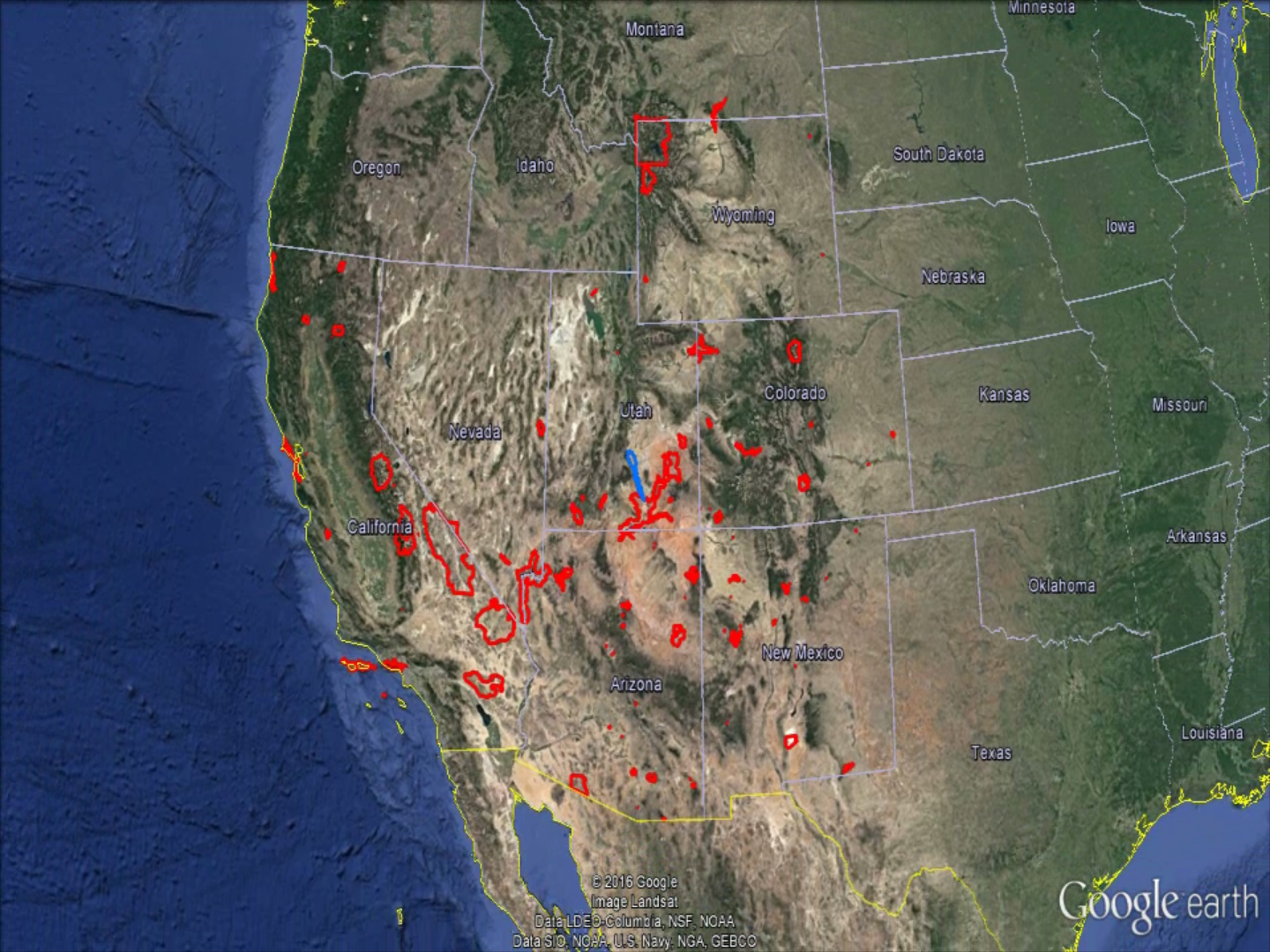 Alternative vegetation index

Additional parks
Vegetation Classifications using remote sensing

Higher resolution imagery
[Speaker Notes: Future work might explore alternative vegetation indices, expanding to more parks in the West, creating vegetation classes via remote sensing, and using higher resolution imagery amongst other things. 


Kelly]
Dr. Seth Munson, Plant Ecologist, United States Geological Survey Southwest Biological Science Center

Dr. David Thoma, Ecologist, National Park Service Inventory and Monitoring Program

Dr. Kenton Ross, Lead Science Advisor, NASA National DEVELOP Program

Emily Gotschalk and Tyler Rhodes, Center Leads, NASA Langley Research Center
[Speaker Notes: We would like to thank our partners, Dr. Seth Munson and Dr. David Thoma, our Science Advisor, Dr. Kenton Ross, and our Center Leads, Emily Gotschalk and Tyler Rhodes.

Kelly]